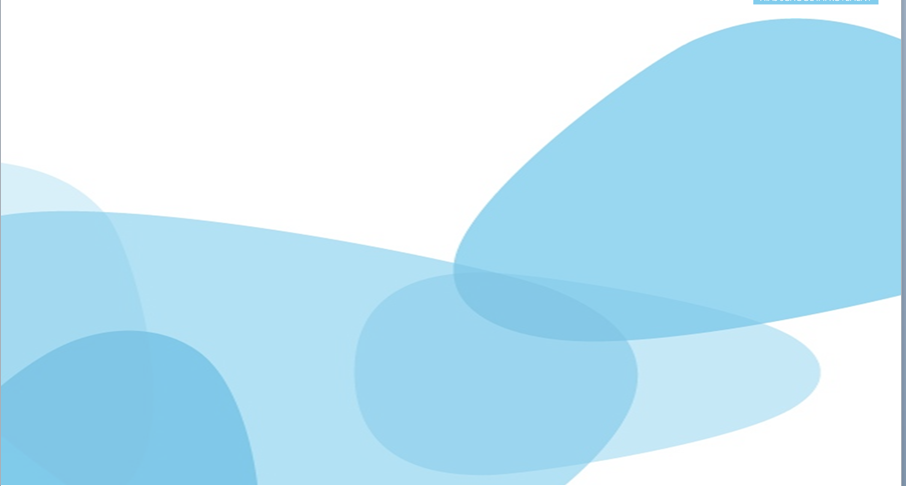 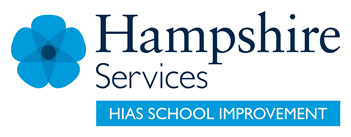 HIAS Blended Learning Resource
Year 9
Compound units (unit 9.9)
Use compound units such as density to solve problems
HIAS maths  Team
Spring 2021
Final version

© Hampshire County Council
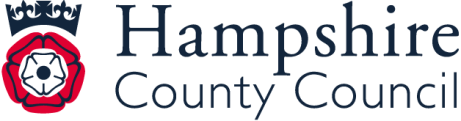 HIAS Blended Learning Resource
These slides are intended to support teachers and students with a blended approach to learning, either in-class or online. The tasks are intended to form part of a learning journey and could be the basis of either one lesson or a short sequence of connected lessons. 

Teachers should delete, change and add slides to suit the needs of their students. Extra slides with personalised prompts and appropriate examples based on previous teaching may be suitable. When changing the slide-deck, teachers should consider:
Their expectations for the use of representations such as bar models, number lines, arrays and geometric diagrams.
Which strategies and methods students should use and record when solving problems or identifying solutions. This could include a range of informal jottings and diagrams, the use of tables to record solutions systematically and formal or informal calculation methods.

Teachers may also wish to record a ‘voice over’ to talk students through the slides.
HIAS Blended Learning Resource
HIAS Blended Learning Resource
Jody’s pay is £315 per week.
She works for 37.5 hours per week.
Work out her hourly rate of pay.
Work out her yearly rate of pay.

c) Jody  says,

“There are 4 weeks in a month, so I will multiply £315 by 4
There are 12 months in the year, so I will multiply the answer by 12
£315 x 4 x 12 = £15 120”

Does her method give the correct amount for her yearly pay?
Adapted from TES
[Speaker Notes: a) 315 ÷ 37.5 = £8.40
b) 315 x 52 = £16380
c) There are 52 weeks in the year as each month is not exactly 4 weeks (i.e. not 4 x 12)]
HIAS Blended Learning Resource
Jody’s pay is £487.50 per week.
She works for 37.5 hours per week.
Work out her hourly rate of pay.
Work out her yearly rate of pay.
Adapted from TES
[Speaker Notes: a) 487.5 ÷ 37.5 = £13
b)  x 52 = £25350
c]
HIAS Blended Learning Resource
Ali is going to drive 210 miles.
He has 27 litres of petrol in his car.
His car travels 36 miles for each gallon of petrol.

4.5 litres = 1 gallon

Does he have enough petrol for the journey?
Adapted from TES
[Speaker Notes: 27 ÷ 4.5 = 6 gallons of petrol in his tank
6 x 36 = 216 miles so yes he does]
HIAS Blended Learning Resource
Ali is going to drive 210 miles.
He has 27 litres of petrol in his car.
His car travels 34 miles for each gallon of petrol.

4.5 litres = 1 gallon

Does he have enough petrol for the journey?
Adapted from TES
[Speaker Notes: 27 ÷ 4.5 = 6 gallons of petrol in his tank
6 x 34 = 204 miles so no he does not]
HIAS Blended Learning Resource
Ali is going to drive 300 miles.
He has 36 litres of petrol in his car.
His car travels 38 miles for each gallon of petrol.

4.5 litres = 1 gallon

Does he have enough petrol for the journey?
Adapted from TES
[Speaker Notes: 36 ÷ 4.5 = 8  gallons of petrol in his tank
8 x 38 = 304 miles so yes he does]
HIAS Blended Learning Resource
HIAS Maths team
The HIAS maths team offer a wide range of high-quality services to support schools in improving outcomes for learners, including courses, bespoke consultancy and in-house training.  

For further details, please contact any member of the secondary maths team:
	Jo Lees: Jo.Lees@hants.gov.uk
	Jenny Burn: Jenny.Burn@hants.gov.uk
	Tessa Ingrey: Tessa.Ingrey@hants.gov.uk

For further details on the full range of services available please contact us using the following details:
 
Tel: 01962 874820 or email: hias.enquiries@hants.gov.uk 






For further details on the full range of services available please contact us using the following details:
 
Tel: 01962 874820 or email: hias.enquiries@hants.gov.uk
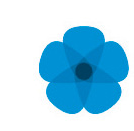 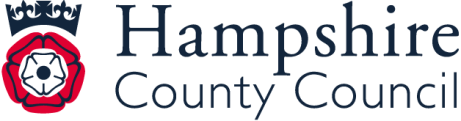